一切献上歌
I Surrender All
主啊 我今完全献上一切所有都归你我要永远爱你靠你日日与你不分离
All to Jesus, I surrender;All to Him I freely give;I will ever love and trust Him,In His presence daily live.
一切全献上一切全献上我将所有全归耶稣一切全献上

I surrender all, I surrender all,All to Thee, my blessed Savior,I surrender all.
主啊 我今完全献上在你脚前俯伏拜世上荣华已经丢弃因蒙救主召我来

All to Jesus I surrender;Humbly at His feet I bow,Worldly pleasures all forsaken;Take me, Jesus, take me now.
一切全献上一切全献上我将所有全归耶稣一切全献上

I surrender all, I surrender all,All to Thee, my blessed Savior,I surrender all.
主啊 我今完全献上心灵身体都归你圣灵感化常在我心使我真知我属你

All to Jesus, I surrender;Make me, Savior, wholly Thine;Let me feel the Holy Spirit,Truly know that Thou art mine.
一切全献上一切全献上我将所有全归耶稣一切全献上

I surrender all, I surrender all,All to Thee, my blessed Savior,I surrender all.
主啊 我今完全献上祭坛爱火燃我心救恩喜乐何等丰盛荣耀荣耀归主名

All to Jesus, I surrender;Lord, I give myself to Thee;Fill me with Thy love and power;Let Thy blessing fall on me.
一切全献上一切全献上我将所有全归耶稣一切全献上

I surrender all, I surrender all,All to Thee, my blessed Savior,I surrender all.
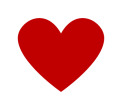